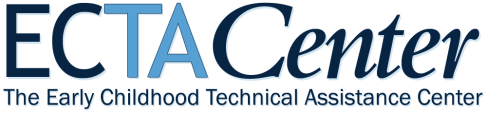 How to Examine Your State's Family Outcomes Data: Asking and Answering Critical Questions
Melissa Raspa (ECTA)
Gary Harmon (NC)
Alice Ridgway (CT)
Lisa Backer (MN)
Improving Data, Improving Outcomes Conference 
New Orleans, LA
9 September 2014
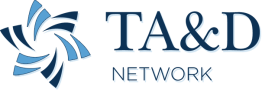 2
Goals for Today
Provide an overview of the types of analyses you can conduct with family outcomes data, including 
Data quality checks
Drill down analyses that focus on specific subgroups
Linking child and family outcomes
Share state examples of different ways they have examined their family outcomes data
NC
CT
MN
3
Family Outcomes Data Analysis: Data Quality Checks
Response rates
Address any problems with response rates, missing data, and selection [or response] bias
Representativeness
Data must be representative of all families in state, considering such variables as program/region, primary language, age of entry, race/ethnicity, and gender
4
Response Rates
What is the overall response rate?
5
Response Rates
What is the overall response rate?
6
Response Rates
What is the overall response rate?
Do response rates vary by race/ethnicity category?
7
Response Rates
What is the overall response rate?
Do response rates vary by race/ethnicity category?
8
Representativeness
Which programs are underrepresented?
9
Representativeness
Which programs are underrepresented?
10
Representativeness
Which programs are underrepresented?
Which program is overrepresented?
11
Representativeness
Which programs are underrepresented?
Which program is overrepresented?
12
Representativeness
Which programs are underrepresented?
Which program is overrepresented?
Which programs are representative?
13
Representativeness
Which programs are underrepresented?
Which program is overrepresented?
Which programs are representative?
14
Drill Down Analyses
Trend analyses
Examining outcomes data to look for changes over time
Subgroup analyses
Looking at outcomes data by subgroups, such as 
Race/ethnicity
Gender
Disability category
Age at entry
15
Yearly Trends
What are the trends across the last several years for each family indicator? 
What may contribute to change in Indicator 1: Know your Rights?
16
Subgroup Analyses
Do outcomes differ for families based on their child’s age at entry?
17
Answering Critical Questions through Outcomes Analysis
Gary Harmon, NC
Alice Ridgway, CT
Lisa Backer, MN
Melissa Raspa, ECTA
Conceptual Model
Early Childhood Outcomes Center
18
[Speaker Notes: Research questions: After controlling for demographic variables, are higher-quality family-centered practices associated with better family outcomes, which in turn are related to improved developmental trajectories in children?]
Method
Sample
Minnesota Part C population
Serves just over 5,000 infants and toddlers
4% Asian, 8% Hispanic, 9% African American, 73 % White
59% males
Sample includes 897 families and children with linked child and families outcome data
Analysis Plan
Structural Equation Modeling using Mplus
Model fit criteria were 
a value of 0.95 or greater on the comparative fit index (CFI) and Tucker-Lewis Index (TLI)
a Root Mean Square Error of Approximation (RMSEA) of 0.06 or below.
Early Childhood Outcomes Center
19
[Speaker Notes: We didn’t have access to the child level data, so no descriptive data are available at this time – only the general stuff listed on this slide]
Model Results
Early Childhood Outcomes Center
20
[Speaker Notes: Demographics were not significantly significant in preliminary analyses so were dropped in final model 
Family-centered practices box is made up of 3 APR items
Family outcomes box is made up of 5 ECO outcomes

Results show that FC practices are strongly related to family outcomes, and family outcomes are indeed related to child outcomes

Fit indices: CFI = 0.94, TLI = 0.94, SRMR = 0.04
All p’s significant at < .001]
Conclusions
Preliminary analyses show that family-centered practices help families achieve better outcomes
Higher levels of family outcomes lead to better growth for children for all areas of development, including
Social relationships
Use of knowledge and skills
Taking action to meet needs
Early Childhood Outcomes Center
21
22
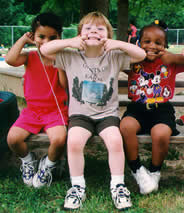 Questions or comments?